Изложение.
Макс.
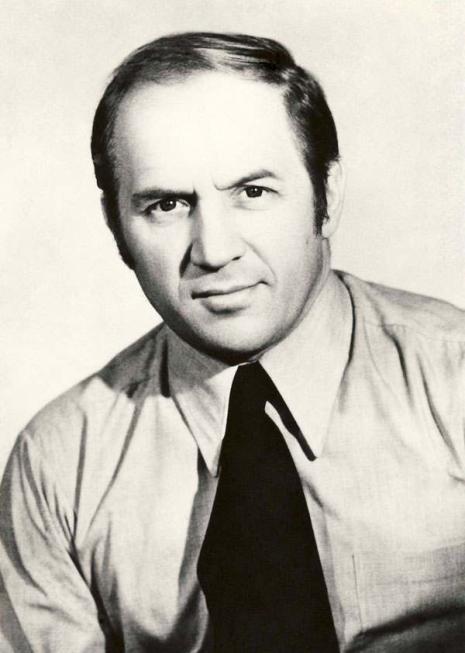 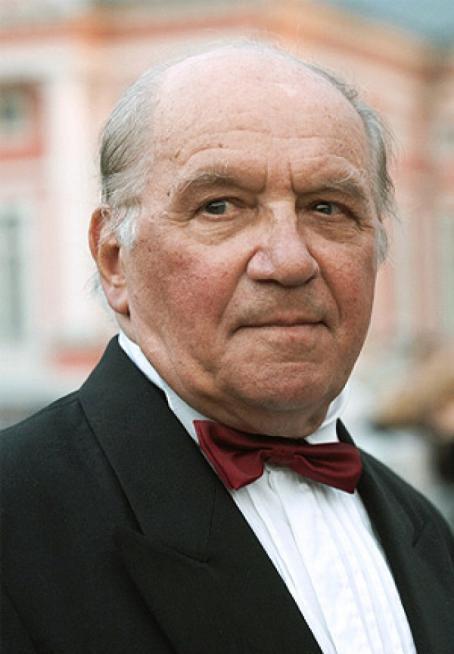 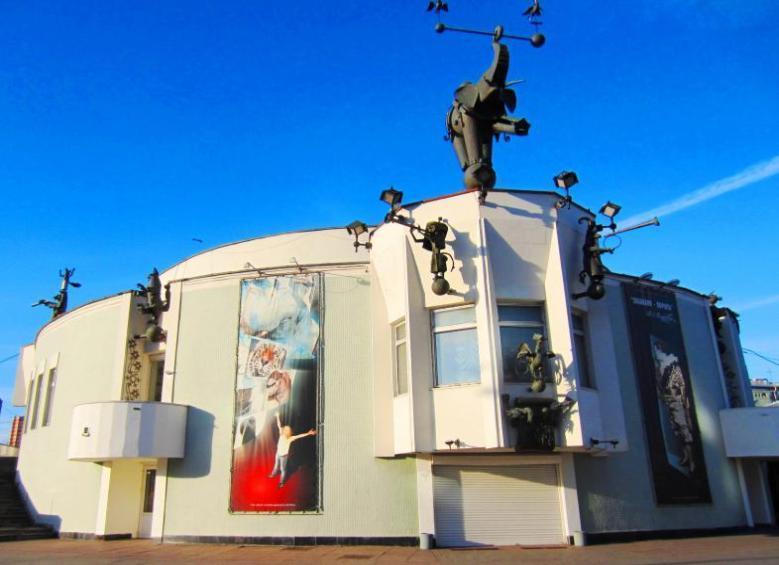 [Speaker Notes: Теа́тр звере́й имени В. Л. Дурова или «Уголок дедушки Дурова» находится в Москве, в котором актёрами выступают животные: бегемот, слон, ворон, пеликан, енот и многие другие.
С 1919 по 1982 год носил название Уголок Дурова
Театр основан 8 января 1912 года Владимиром Леонидовичем Дуровым, основателем знаменитой династии, потомки которого и сейчас работают в театре. Сам Владимир Дуров был известным цирковым артистом, клоуном, дрессировщиком, писателем.
В своём театре Владимир Дуров  ввёл новые методы дрессуры — без хлыста и палки. Он учил с добротой и пониманием относиться к животным, его театр служил не только развлечению, но и образованию как детей, так и взрослых.]
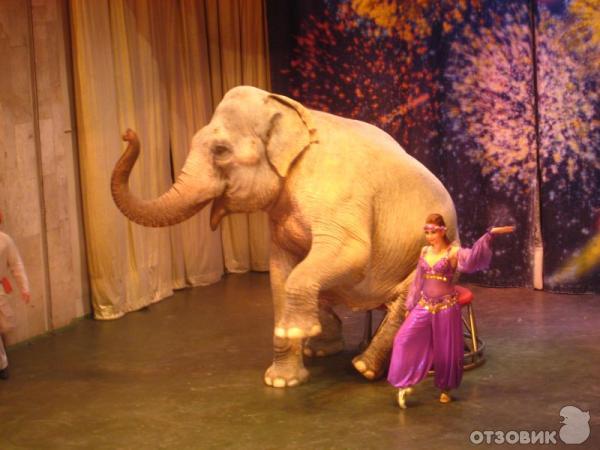 [Speaker Notes: Театр зверей им. Дурова часто называют "Уголок дедушки Дурова" или "Страна чудес дедушки Дурова". Здесь всегда рады самым маленьким зрителям, только начинающим знакомство с театром. В Уголке Дурова представления проходят на 3 сценах:  На Большой выступают слоны, бегемот, лошади, шимпанзе, пудели, попугаи, клоуны и пернатые артисты.]
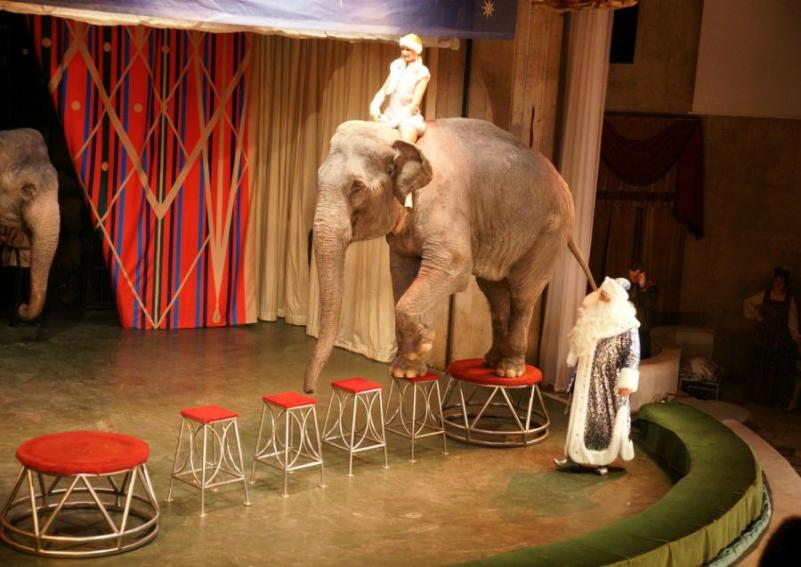 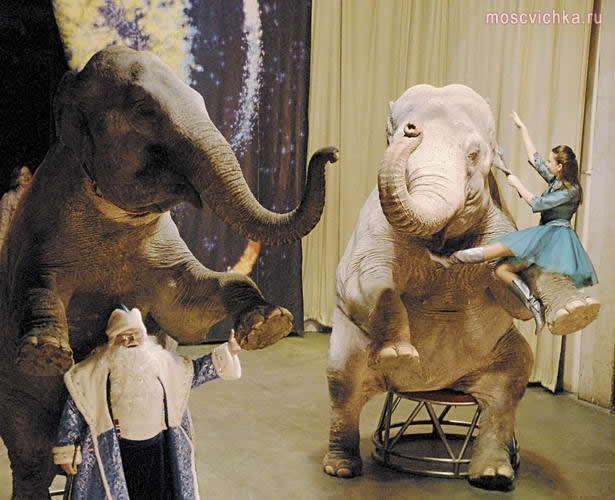 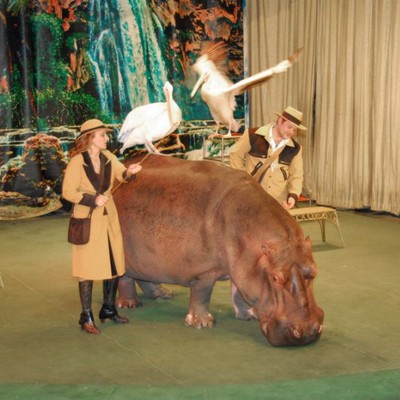 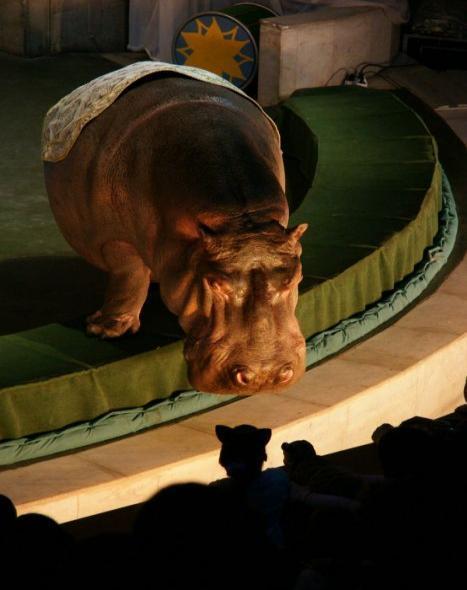 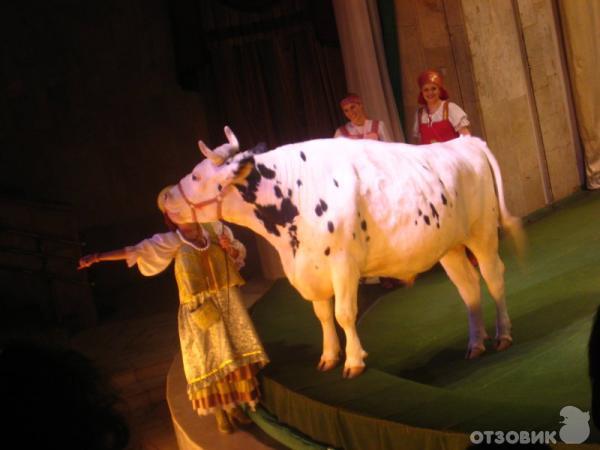 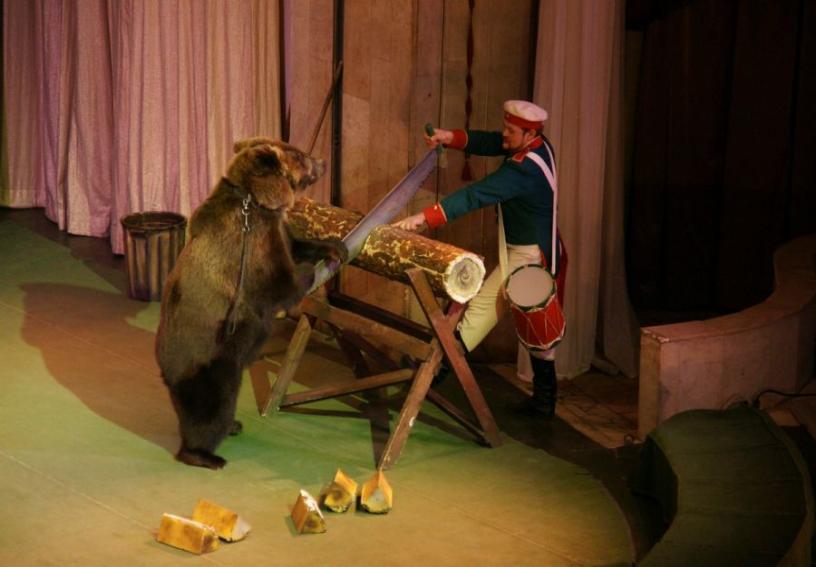 [Speaker Notes:   На Малой можно увидеть лис, котов, хорьков, ворон, пони, лошадок, дикообразов, медвежат и веселых клоунов.
  На Малой можно увидеть лис, котов, хорьков, ворон, пони, лошадок, дикообразов, медвежат и веселых клоунов.
  На Малой можно увидеть лис, котов, хорьков, ворон, пони, лошадок, дикообразов, медвежат и веселых клоунов.
  На Малой можно увидеть лис, котов, хорьков, ворон, пони, лошадок, дикообразов, медвежат и веселых клоунов.
  На Малой можно увидеть лис, котов, хорьков, ворон, пони, лошадок, дикообразов, медвежат и веселых клоунов.
На Малой можно увидеть лис, котов, хорьков, ворон, пони, лошадок, дикообразов, медвежат и веселых клоунов.]
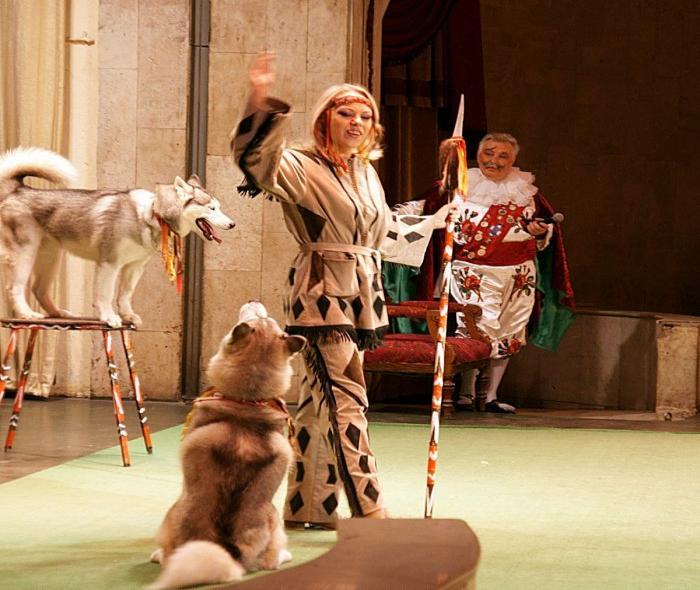 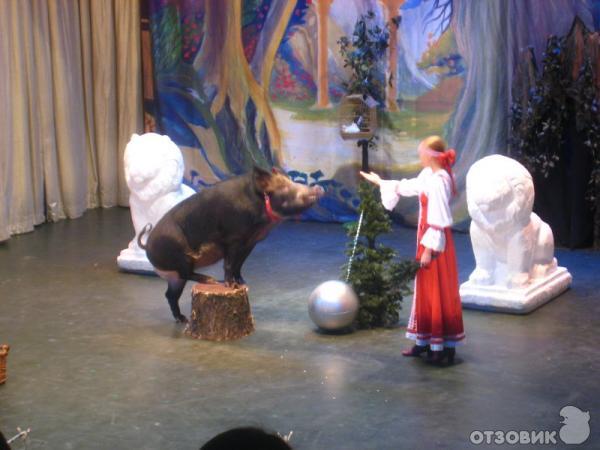 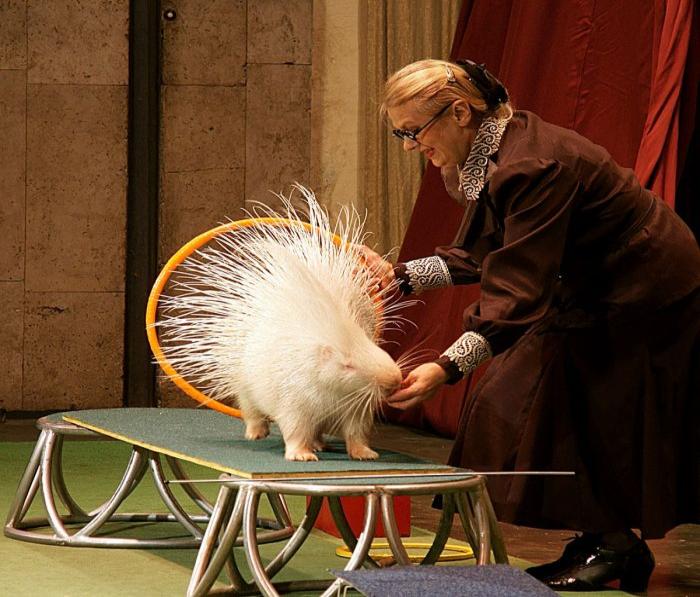 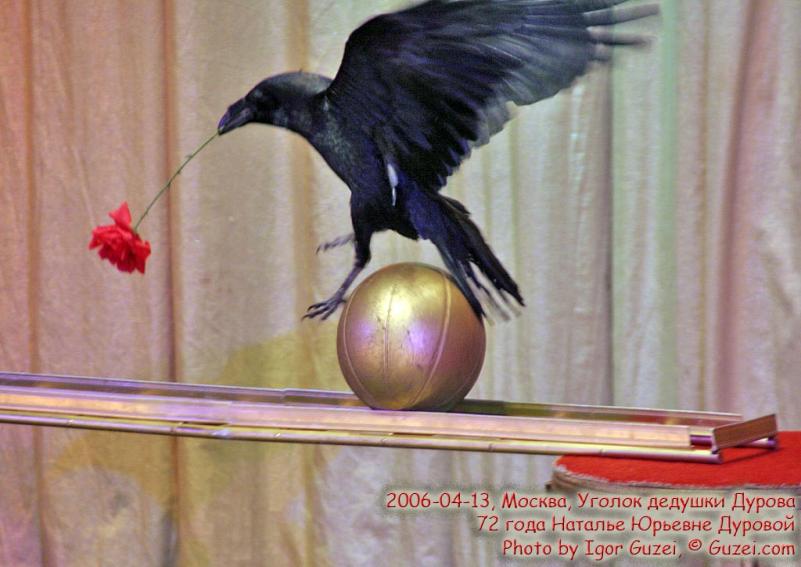 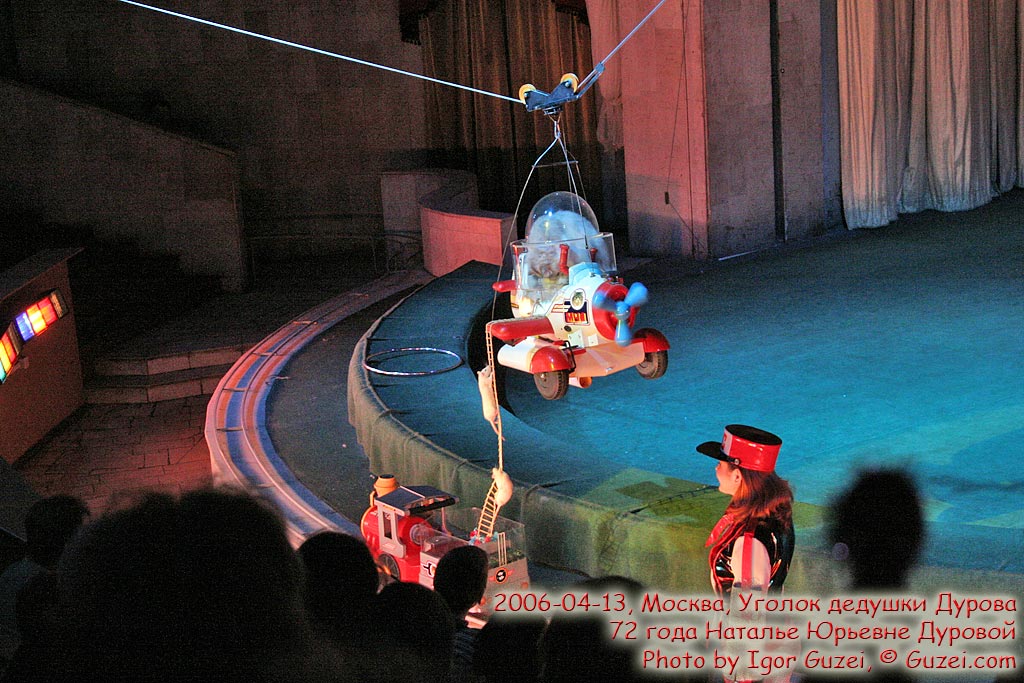 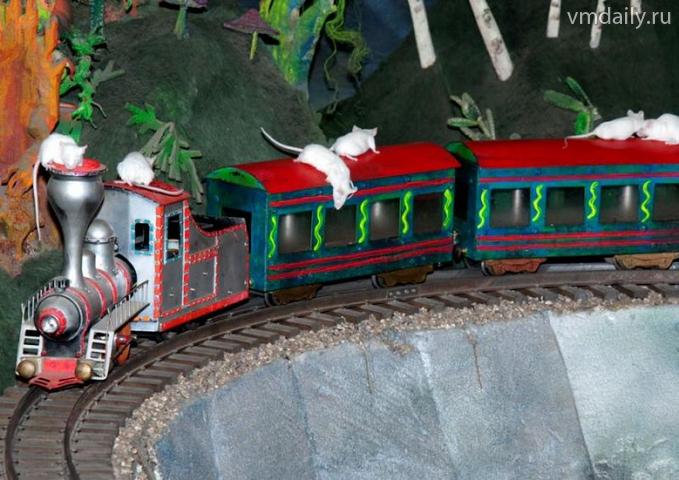 [Speaker Notes: Аттракцион "Мышиная железная дорога" - путешествие белых мышей по железной дороге в мир сказок А.С. Пушкина.]
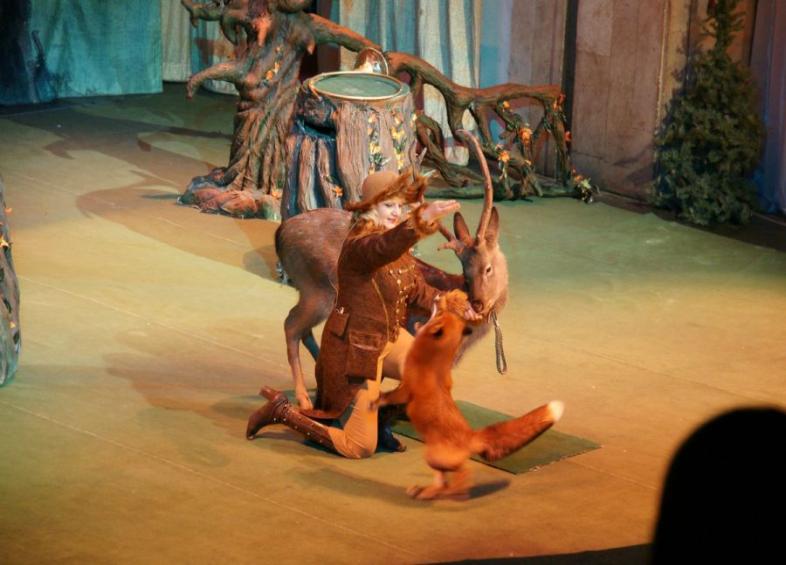 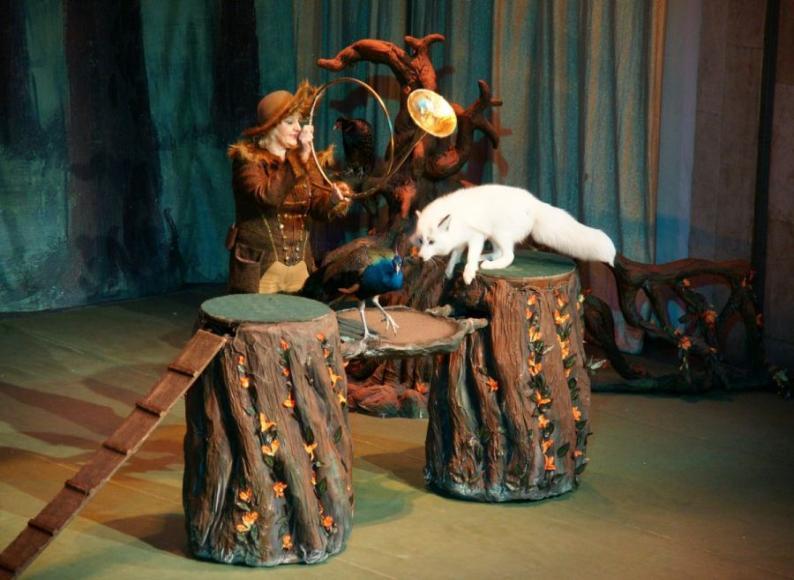 Макс.
	Макс — это слон.  Он выступает в цирке.
	Однажды повели Макса купаться. Слон за­шёл в воду, почувствовал себя на свободе и развеселился. Он опустил хобот в воду, по­шарил им по дну. Поднял хобот, оглянулся на людей да как дунет! Дождь песку, град камешков осыпали стоящих на берегу людей. Весь народ бросился врассыпную. А Макс доволен. Запускает хобот в воду и поливает во  все стороны.
	Как унять озорника? Как подойти к нему, если по воздуху носится песок и галька? Но Дуров решился. Он смело подошёл сзади к  слону  и  схватил  его  за  ухо.   Слон  струсил и  опустил  хобот.  Так  за ухо Дуров  и  повёл его к берегу.
                                                           (По     В.  Б и а н к и.)
О ком этот текст?
Сколько частей в тексте?
О чем говорится в 1 части?
О чем говорится во второй?
О чем говорится третьей?
в цирке.
купаться
опустил  оглянулся  осыпали 
по­шарил   поливает почувствовал 
дождь галька 
град 
стоящих
 на берегу 
к  слону  
развеселился
стороны.
врассыпную. 
поливает  подошёл   повели 
решился. 
песку
озорника
однажды 
доволен.
хобот  на свободе
градины
стой
берег, прибрежный 
слон  
развеселился
сторонка.

вёл
Изложение.
Макс.
1. Макс - это слон.                               … в цирке.
2.Слон развеселился.	Однажды        купаться
			           ..зашел..., почувствовал... на ... и            							развеселился.
			          …опустил, пошарил им...
			          поднял...,оглянулся да как дунет.!
			          дождь песку, ...осыпал...
			          Весь ......врассыпную
			          ....доволен.
			         Запускает...и поливает во все стороны
3.Как унять озорника?.	Как...озорника?
			          Как...подойти...,если...песок и галька?
			          Но ...решился.
			          Он смело...сзади...и схватил....за..
			         ... струсил  и… опустил
			         Так за ... Дуров и повел ...к...